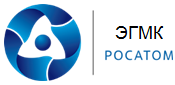 Моделирование оплаты труда сотрудников золотодобывающей артели старателей
Фролов Михаил Анатольевич
Руководитель проектов
АО «Эльконский ГМК»
27.02.2025
[Speaker Notes: Уважаемые коллеги, вашему вниманию представляется доклад на тему: «Моделирование оплаты труда сотрудников золотодобывающей артели старателей».]
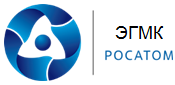 Экономико-математическая модель комплексной системы социального финансирования
ЗП – размер заработной платы работающих граждан, руб.; ЗПб – размер заработной платы работающих граждан при базовом варианте моделирования, руб.; Д – доходы предприятий от реализации товаров, продукции, работ, услуг, руб.; θ – процент от дохода, направляемый на повышение заработной платы работающих граждан; ξ – коэффициент перераспределения прироста финансового результата между работающими гражданами и собственниками предприятий; ΔС – снижение себестоимости вследствие роста реализации товаров, продукции, работ, услуг, руб.; Дразв. – размер отчислений, направляемых на развитие предприятий, руб.; Дб – доходы предприятий от реализации товаров, продукции, работ, услуг при базовом варианте моделирования, руб.; θб – процент от дохода, направляемый на повышение заработной платы работающих граждан, при базовом варианте моделирования; V – объём реализации товаров, продукции, работ, услуг предприятиями, ед.; Vб – объём реализации товаров, продукции, работ, услуг предприятиями при базовом варианте моделирования, ед.; Спер – условно-переменные издержки предприятий при реализации товаров, продукции, работ, услуг, руб.; Спост – условно-постоянные издержки предприятий при реализации товаров, продукции, работ, услуг, руб.; ∑𝑖𝑖=1 𝑛𝑛 𝑉𝑉𝑖𝑖 – суммарный объём реализации товаров, продукции, работ, услуг предприятиями, ед.; n – количество подразделений предприятия, объём реализации товаров, продукции, работ, услуг которых учитывается при распределении условно-постоянных издержек предприятия; ОПФР – объём отчислений предприятия в ПФР и в виде налога на добавленную стоимость, руб.; ОФФОМС – объём отчислений предприятия в ФФОМС в виде подоходного налога и налога на прибыль предприятия, руб.; О – суммарный объём отчислений предприятия в ПФР, ФФОМС в виде налога на добавленную стоимость, подоходного налога и налога на прибыль предприятия, руб.; ФР – финансовый результат предприятий от реализации товаров, продукции, работ, услуг, руб.; ФРб – финансовый результат предприятий от реализации товаров, продукции, работ, услуг при базовом варианте моделирования, руб.; ННДС – ставка налога на добавленную стоимость (НДС), %; Нпр – ставка налога на прибыль, %; ωпер – доля условно-переменных издержек в структуре себестоимости реализованных товаров, продукции, работ, услуг; ωпост – доля условно-постоянных издержек в структуре себестоимости реализованных товаров, продукции, работ, услуг.
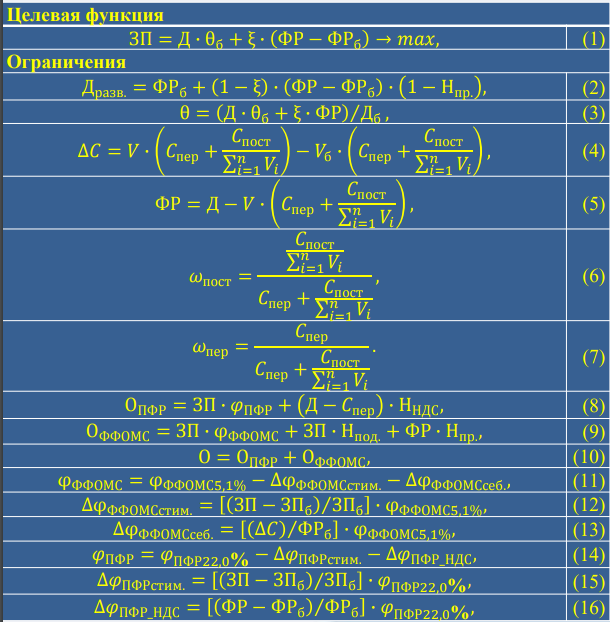 [Speaker Notes: При отработке россыпей на лицензионном участке реки Рывеем рассматривается использование модели инновационных финансовых технологий развития предприятий. На основе данных бухгалтерского баланса, отчёта о движении денежных средств, отчёта о финансовых результатах, прогноза роста выручки за 10 лет и количества сотрудников выбранной организации, начиная с 2023 года, с использованием экономико-математической модели, алгоритма и программного обеспечения разработан укрупнённый прогноз развития предприятия.
Экономико-математическая модель комплексной системы инновационного социального финансирования предприятия, оптимизирующая заработную плату трудового коллектива, согласованную с ростом выручки, отчисления на развитие предприятия (актуально для работодателя и всего трудового коллектива), налогообложение и социальные отчисления (важно для государства) имеет вид представленный на слайде:]
Внедрение комплексной системы инновационного социального финансирования предприятия  на примере ООО «Пролив Лонга»
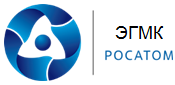 ООО «Пролив Лонга» приобретена 08.07.2015 лицензия АНД 01255 БЭ (россыпное золото, разведка и добыча, действует до 08.07.2035) для осуществления своей основной деятельности – разведки и добычи песков драгоценных металлов (золота и серебра). Запасы золота категории С1 - 3965 кг, а ресурсов кат. Р1 – 682 кг.
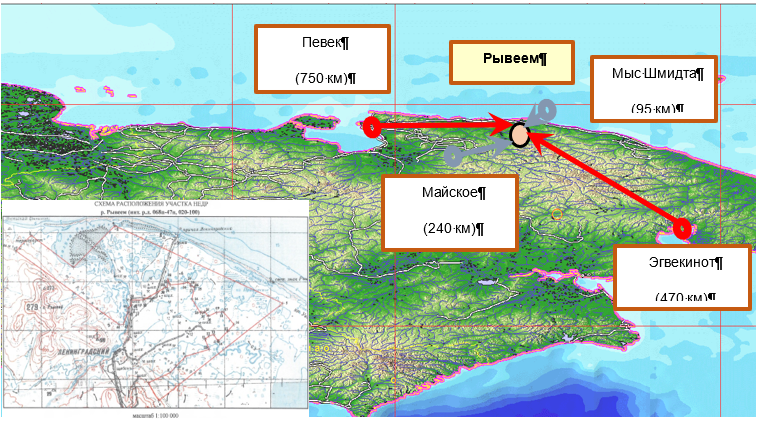 Прогнозные значения выручки от продаж, затрат на производство продукции и капитальных вложений на строительство прииска Рывеем, тыс. $ (валютный курс 75 руб. / $ США)
[Speaker Notes: В табл. представлены прогнозные значения выручки от продаж, затрат на производство продукции и капитальных вложений на строительство прииска Рывеем на период с 2024 года по 2032 год согласно отчету о прибыли (убытках) и сметной стоимости строительства и календарному графику капитальных вложений при строительстве карьеров на участках золотых россыпей Рывеема, предоставленные руководством ООО «Пролив Лонга». При составлении прогноза руководство ООО «Пролив Лонга» установило ожидаемое значение валютного курса, равное 75 руб. за 1 доллар США.]
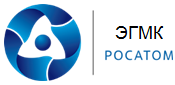 Результаты моделирования среднемесячной заработной платы ООО «Пролив Лонга» при отработке россыпей на лицензионном участке реки Рывеем (1/2)
[Speaker Notes: Приходящиеся на одного сотрудника капитальные вложения на строительство прииска Рывеем за период с 2023 по 2032 год представлены в строке 10 табл. 2. Согласно данным строки 11 табл. 2 для 2032 года капитальные вложения на строительство прииска Рывеем нарастающим итогом, приходящиеся на одного сотрудника ООО «Пролив Лонга», равны 4 123 498 руб. При этом часть капитальных вложений осуществляется за счет привлечения кредитных средств по ставке 10,50% годовых. В строке 6 табл. 2 показан график погашения задолженности по кредитам по годам, а в строке 7 табл. 2 представлен финансовый результат с учетом начисленных процентов по кредитам. До тех пор пока средства, вложенные в строительство прииска Рывеем, не окупятся за счет поступлений в фонд развития предприятия, отчисления на повышение заработной платы пропорциональны росту выручки, а все средства от снижения себестоимости направляются в фонд развития, что показано в строке 8 табл. 2. Иными словами, согласно формуле (1.2) экономико-математической модели (1.1)–(1.7), пока среднемесячные отчисления в фонд развития нарастающим итогом, которые показаны в строке 9 табл. 2, меньше 4 123 498 руб., что достигается в 2031 году (см. строку 9 табл. 2, 2031 год), коэффициент перераспределения прироста финансового результата между работающими гражданами и фондом развития (ξ в формулах (1.1) и (1.2) экономико-математической модели (1.1)– (1.7)) равен 0, что согласно формуле (1.1) означает рост заработной платы сотрудников, пропорциональный росту выручки, а по формуле (1.2) – отчисления в фонд развития в размере прироста финансового результата с учетом налогового корректора. Поэтому с 2023 по 2031 годы процент отчислений на повышение заработной платы одинаковый и составляет θ = 36,88%. Стоит отметить, что поскольку в 2023 и 2024 годах финансовый результат за вычетом процентов по кредитам отрицательный (см. строку 7 табл. 2, 2023 и 2024 годы), то отчислений в фонд развития в эти годы нет, они начинаются с 2025 года, когда финансовый результат за вычетом процентов по кредитам становится положительным и равным 142 058 руб. в месяц на одного сотрудника (см. строку 7 табл. 2, 2025 год).
При этом моделируемый рост выручки за счет снижения условно-постоянных затрат на единицу продукции закономерно снижает себестоимость увеличивая, тем самым, прибыль. В предлагаемых социальных технологиях финансирования предприятий часть дополнительной прибыли от снижения себестоимости направляется на рост заработной платы и мотивирует работающих граждан (трудовые коллективы) к эффективному труду.]
Ежемесячная заработная плата ООО «Пролив Лонга» при отработке россыпей на лицензионном участке реки Рывеем с учётом прогрессивной системы стимулирования труда
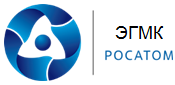 [Speaker Notes: На примере начальника участка, относящегося к производственному типу персонала, покажем алгоритм расчета заработной платы с использованием прогрессивной системы стимулирования труда. Как было показано выше, до 2031 года процент отчислений от выручки на повышение заработной платы сотрудников одинаковый и составляет θ = 36,88%, но это для средней заработной платы по всем сотрудникам ООО «Пролив Лонга», которая равна 111 458 руб. (см. последнюю строку табл. 2). В то же время заработная плата начальника участка в базовом 2023 году по данным финансовой отчетности, предоставленным руководством ООО «Пролив Лонга», значительно выше средней и оценивается в размере 160 000 руб., значит, процент отчислений от выручки для этой должности выше среднего значения и равен 160 000 руб.: 302 228 руб. · 100% = 52,94%. Так, для 2024 года с ростом выручки до 492 708 руб. (см. первую строку табл. 2, 2024 год) заработная плата начальника участка возрастает со 160 000 руб. до 260 840 руб. (см. табл. 2), а именно 492 708 руб. (среднемесячная выручка ООО «Пролив Лонга» на одного работающего) · 0,5294 (процент отчислений на повышение заработной платы) и т.д. до 2031 года, в котором среднемесячные отчисления в фонд развития нарастающим итогом превышают размер средств, вложенных в строительство прииска Рывеем (4 123 498 руб. на одного сотрудника). По соглашению между трудовым коллективом и руководством предприятия с 2031 года устанавливается коэффициент перераспределения прироста финансового результата между работающими гражданами и собственниками предприятия, равный 0,8 (параметр ξ в формулах (1.1) и (1.2) экономико-математической модели (1.1)–(1.7)), что соответствует сложившимся темпам роста заработной платы и рентабельности. Поэтому начиная с 2032 года на повышение заработной платы направляется 80% прироста финансового результата, а 20% идут в фонд развития. Заработная плата начальника участка, обусловленная только ростом выручки (первое слагаемое формулы (1.1) экономико-математической модели (1.1)–(1.7)), без использования прогрессивной системы стимулирования труда, составила бы 1 052 024 руб. (1 987 201 руб. (среднемесячная выручка ООО «Пролив Лонга» на одного работающего в 2032 году, см. первую строку табл. 2, 2032 год) · 0,5294 (процент отчислений на повышение заработной платы)). В то же время прирост финансового результата за вычетом процентов по кредитам (второе слагаемое формулы (1.1) экономико-математической модели (1.1)–(1.7)) равен 91 416 руб. (1 377 161 руб. – 1 285 745 руб.). Как указано выше, с 2032 года коэффициент перераспределения прироста финансового результата между работающими гражданами и фондом развития ξ = 0,8, значит, на повышение заработной платы начальника участка будет направлено 73 133 руб. (0,8 · 91 416 руб.). Таким образом, заработная плата начальника участка в 2032 году равна 1 125 157 руб., а именно: 1 052 024 руб. (заработная плата, обусловленная ростом выручки, первое слагаемое формулы (1.1) экономико-математической модели (1.1)–(1.7)) + 73 133 руб. (прирост заработной платы, обусловленный использованием прогрессивной системы стимулирования труда, второе слагаемое формулы (1.1) экономико-математической модели (1.1)–(1.7)), что и указано в табл. 2 для начальника участка (2032 год). Аналогично рассчитывается заработная плата для остальных должностей по годам реализации проекта (см. табл. 2).]
Количество сотрудников и суммарные расходы на оплату труда ООО «Пролив Лонга» при отработке россыпей на лицензионном участке реки Рывеем с учётом прогрессивной системы стимулирования труда
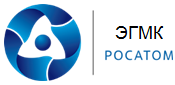 [Speaker Notes: В табл. 3 представлены численность сотрудников и суммарные расходы на оплату труда сотрудников ООО «Пролив Лонга» при отработке россыпей на лицензионном участке реки Рывеем с учетом прогрессивной системы стимулирования труда в зависимости от роста выручки ООО «Пролив Лонга», которая аналогична по структуре и содержанию рассмотренной выше табл. 1. Значения, представленные в табл. 3, рассчитываются аналогично данным табл. 1 с использованием годовой отчетности ООО «Пролив Лонга».]
Результаты моделирования ООО «Пролив Лонга» при отработке россыпей на лицензионном участке реки Рывеем
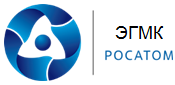 Предлагаемые инновационные финансовые технологии развития ООО «Пролив Лонга» при отработке россыпей на лицензионном участке реки Рывеем, гармонично сочетающие интересы работающих граждан, собственников и государства, дают возможность за 9 лет:
Обеспечить рост выручки в 6,58 раз (1 987 201 руб. (выручка в 2032 г.) : 302 228 руб. (выручка в 2023 г.) = 6,58раз), что позволяет во столько же раз увеличить поступления в бюджет НДС.
Увеличить финансовый результат в 8,03 раз (1 377 161 руб. (финансовый результат в 2032 г.) : 171 523 руб. (финансовый результат в базовом 2023 г.)), обеспечивая такой же рост поступлений по налогу на прибыль.
Обеспечить рост заработной платы сотрудников в 7,04 раз (784 424 руб. (среднемесячная заработная плата сотрудников в 2032 г.) : 111 458 руб. (среднемесячная заработная плата в 2023 г.) = 7,04 раз), что позволяет во столько же раз увеличить НДФЛ и ЕСН.
Обеспечить рост поступлений в фонд развития в 9,05 раз (1 028 596 руб. (среднемесячные отчисления в фонд развития в 2031 г.), 113 646 руб. (среднемесячные отчисления в фонд развития в 2025 г.) = 9,05 раз), что позволяет полностью рассчитаться по кредитам и в дальнейшем обеспечить интенсивное поступательное развитие предприятия.
[Speaker Notes: Подводя итог вышесказанному, отмечу, что предлагаемая прогрессивная система оплаты труда стала решением выявленных бизнес-проблем и развитием ООО «Пролив Лонга» при отработке россыпей на лицензионном участке реки Рывеем, гармонично сочетающие интересы работающих граждан, собственников и государства. Обоснование применения данного инструмента, по сути инвестиционного проекта, выражено в рассчитанных модельных результатах за 9 лет, а именно:
Обеспечить рост выручки в 6,58 раза, что позволяет во столько же раз увеличить поступления в бюджет по НДС.
Увеличить финансовый результат в 8,03 раз, обеспечивая такой же рост поступлений по налогу на прибыль.
Обеспечить рост заработной платы сотрудников в 7,04 раз, что позволяет во столько же раз увеличить НДФЛ и ЕСН.
Обеспечить рост поступлений в фонд развития в 9,05 раз, что позволяет полностью рассчитаться по кредитам и в дальнейшем обеспечить интенсивное развитие предприятия.]
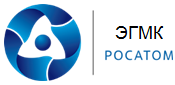 СПАСИБО ЗА ВНИМАНИЕ!
[Speaker Notes: Доклад закончен. Благодарю за внимание, готов ответить на Ваши вопросы.]